Studentski zbor Fakulteta zdravstvenih studija Rijeka
Fakultet zdravstvenih studija rijeka
Imatrikulacijsko predavanje
26.9.2024.
Studentski zbor fakulteta zdravstvenih studija
Što je studentski zbor?
nestranačko, nepolitičko i predstavničko tijelo studenata
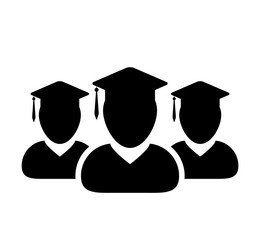 Studentski zbor fakulteta zdravstvenih studija
26.9.2024.
Čime se studentski zbor bavi?
Štiti interese i prava studenata

Brine o kvaliteti života studenata i kvaliteti studijskog procesa

Sudjeluje u tijelima uprave Fakulteta

Član SZSUR-a
Studentski zbor fakulteta zdravstvenih studija
26.9.2024.
Tijela studentskog zbora
Skupština studentskog zbora
Predstavnici studija:
Prijediplomski studij Sestrinstvo je Laura Barišić (lbarisic1@student.uniri.hr)
Prijediplomski studij Fizioterapija predstavlja Nives Vujnović (n.vujnovic@student.uniri.hr)
Prijediplomski studij Primaljstvo Klaudia Kamenar (kkamenar@student.uniri.hr)
Prijediplomski studij Radiologija - Bruna Pleše (bplese@student.uniri.hr)
 Predsjednika/ca SZ FZSRI
 Zamjenik/ca  predsjednika/ce
Tajnik/ca SZ FZSRI
Studentski pravobranitelj/ica
Studentski zbor fakulteta zdravstvenih studija
26.9.2024.
Studentski izbori
Izbori za predstavnika studija održani su 22. srpnja 2024. 
Konstituirajuća sjednica – prvi tjedan nove akademske godine
Natječaj za studentskog pravobranitelja također će biti objavljen tijekom idućeg tjedna kada će se ujedno i izabrati
STUDENTSKI ZBOR FAKULTETA ZDRAVSTVENIH STUDIJA
26.9.2024.
Studentski pravobranitelj
Studentski zbor fakulteta zdravstvenih studija
26.9.2024.
Zašto je Studentski zbor bitan?
Provedba studentskih projekata
Brucošijada
SDF (student day festival)
Seminari
Simpoziji
Pomoć u studiranju
Druženja
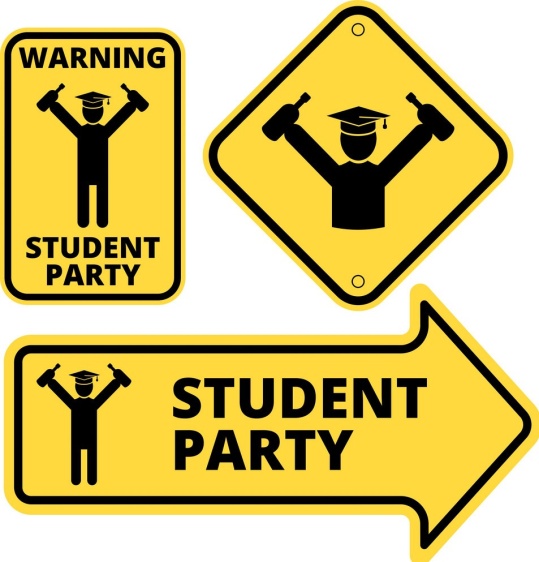 Studentski zbor fakulteta zdravstvenih studija
26.9.2024.
Što VI možete učiniti za nas?
Aktivno sudjelovanje u radu zbora Studentskog zbora:- prisustvovanje na sjednicama- inicijative i prijedlozi

Organizacija događaja:- organizirati kulturne, sportske i društvene događaje poput predavanja, radionica, tribina, turnira, zabava..

Informiranje i komunikacija- kreiranje sadržaja za društvene mreže, promovirati događaje, pružati relevantne informacije
Volontiranje i humanitarni rad- Organizirati ili sudjelovati u volonterskim akcijama, surađivati s drugim studentskim zborovima
Studentski zbor fakulteta zdravstvenih studija
26.9.2024.
Kontakt adrese:
Studentski zbor Fakulteta zdravstvenih studija
Email: fzsri@sz.uniri.hr

Predsjednik Studentskog zbora 
Klaudia Kamenar 
Email: kkamenar@student.uniri.hr
STUDENTSKI ZBOR FAKULTETA ZDRAVSTVENIH STUDIJA
26.9.2024.
Kontakt adrese:
Studentski pravobranitelj


Ured Studentskog pravobranitelja
Email: pravobranitelj@sz.uniri.hr
STUDENTSKI ZBOR FAKULTETA ZDRAVSTVENIH STUDIJA
26.9.2024.
Pratite nas i na društvenim mrežama
Instagram
sz_fzsri

Facebook
Studentski zbor Fakulteta zdravstvenih studija

SZSUR
STUDENTSKI ZBOR FAKULTETA ZDRAVSTVENIH STUDIJA
26.9.2024.
Zapamtite
Mi smo tu zbog Vas!
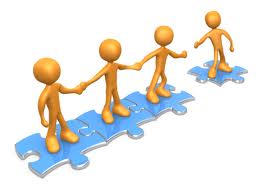 STUDENTSKI  ZBOR FAKULTETA ZDRAVSTVENIH STUDIJA
26.9.2024.
Hvala na pozornosti!
Nives vujnović
26.9.2024.
Studentski zbor fakulteta zdravstvenih studija